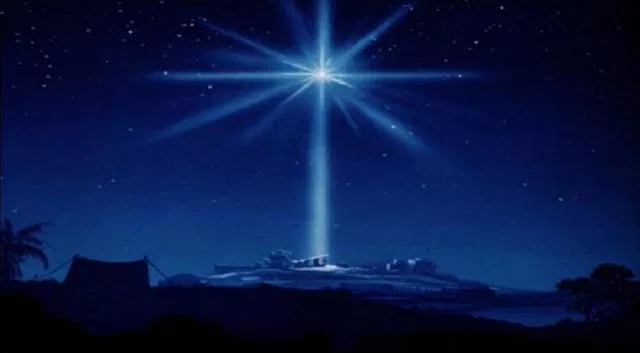 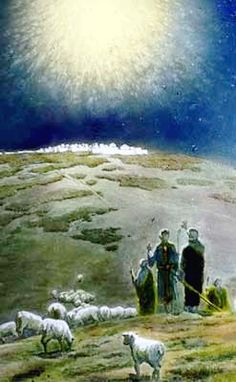 Xi tfisser l-istilla fil- Milied?
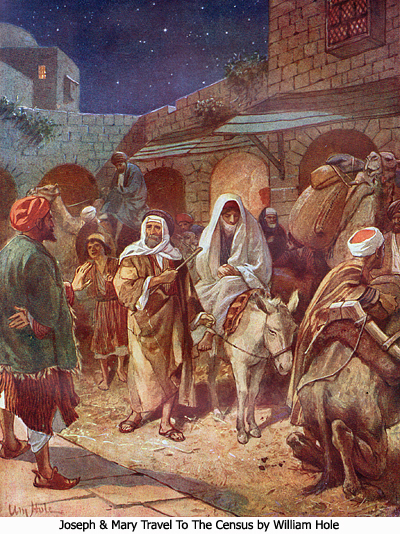 Betlem b’Ħafna nies
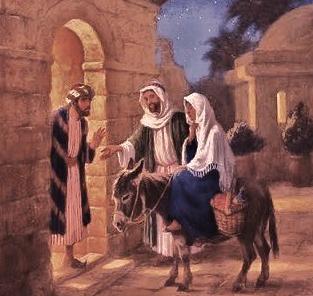 Ġużeppi u Marija ma jsibu mkien fejn joqogħdu.
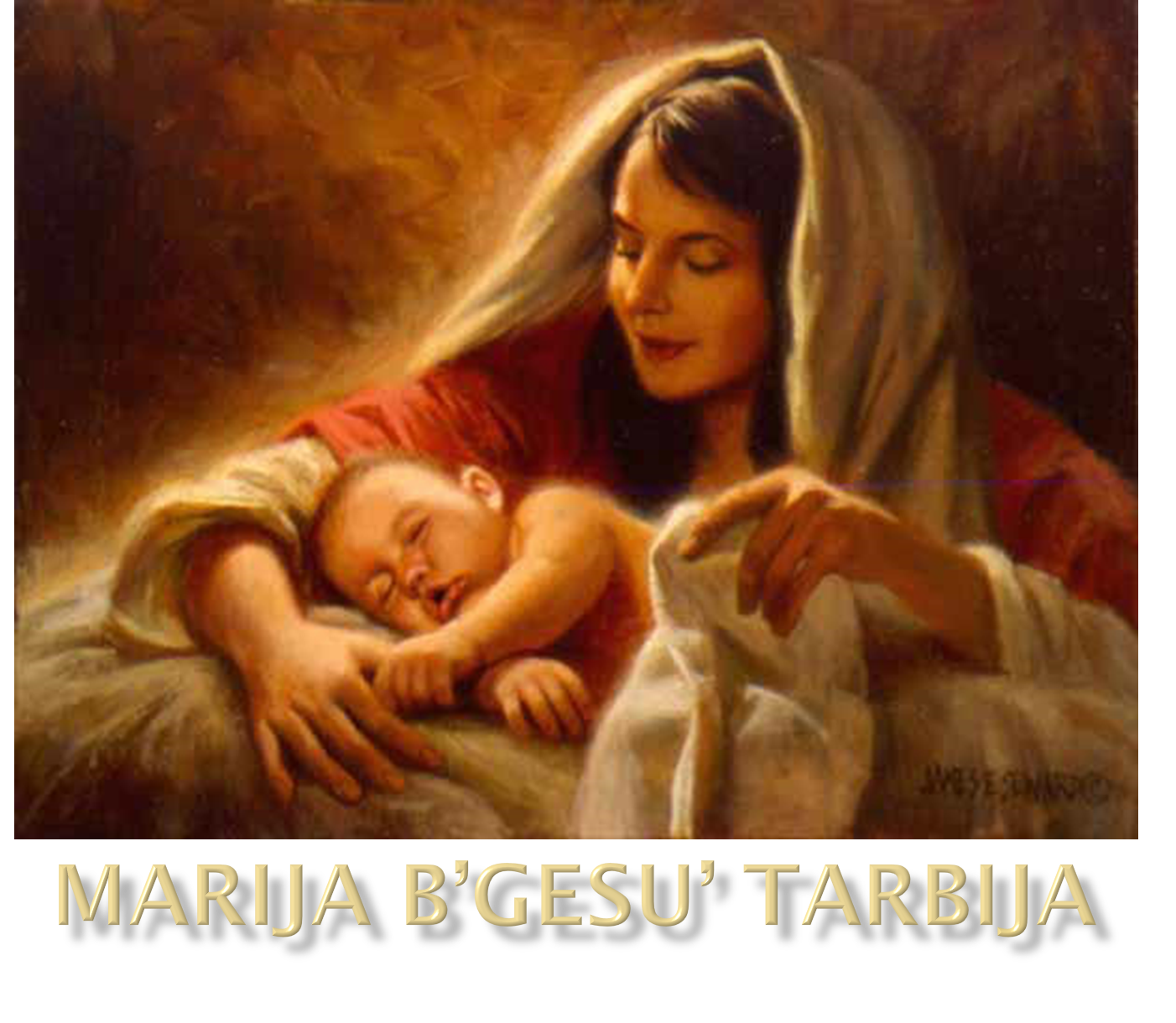 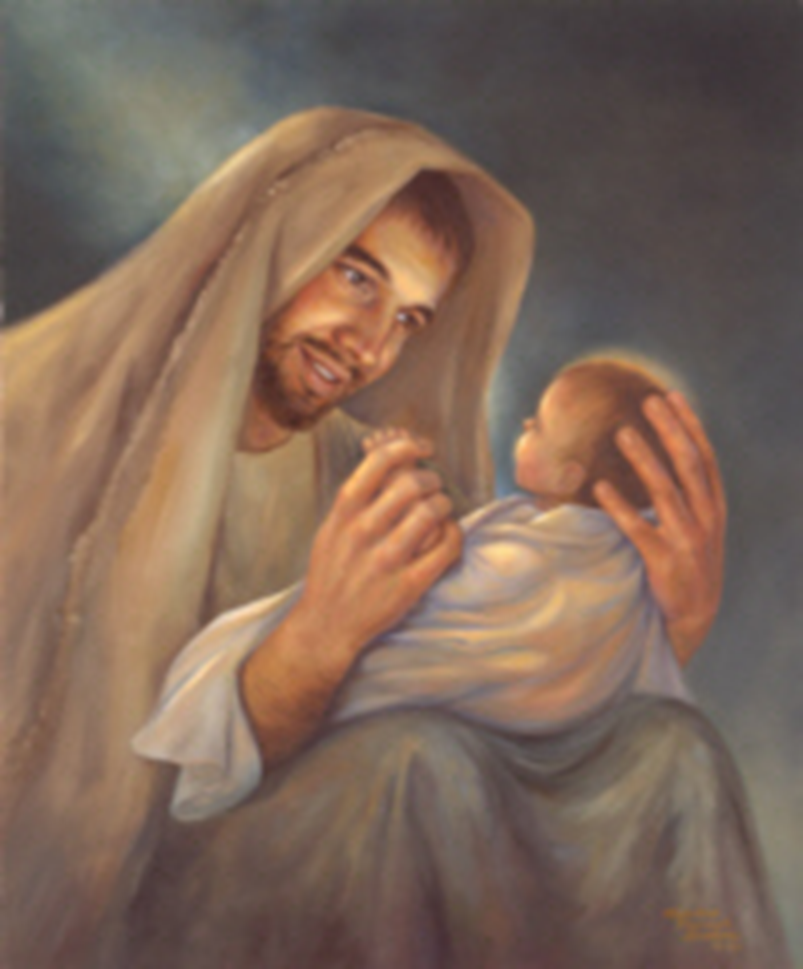 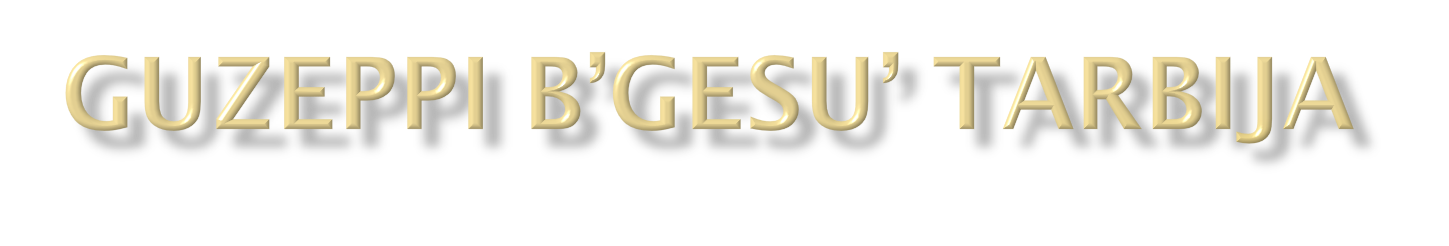 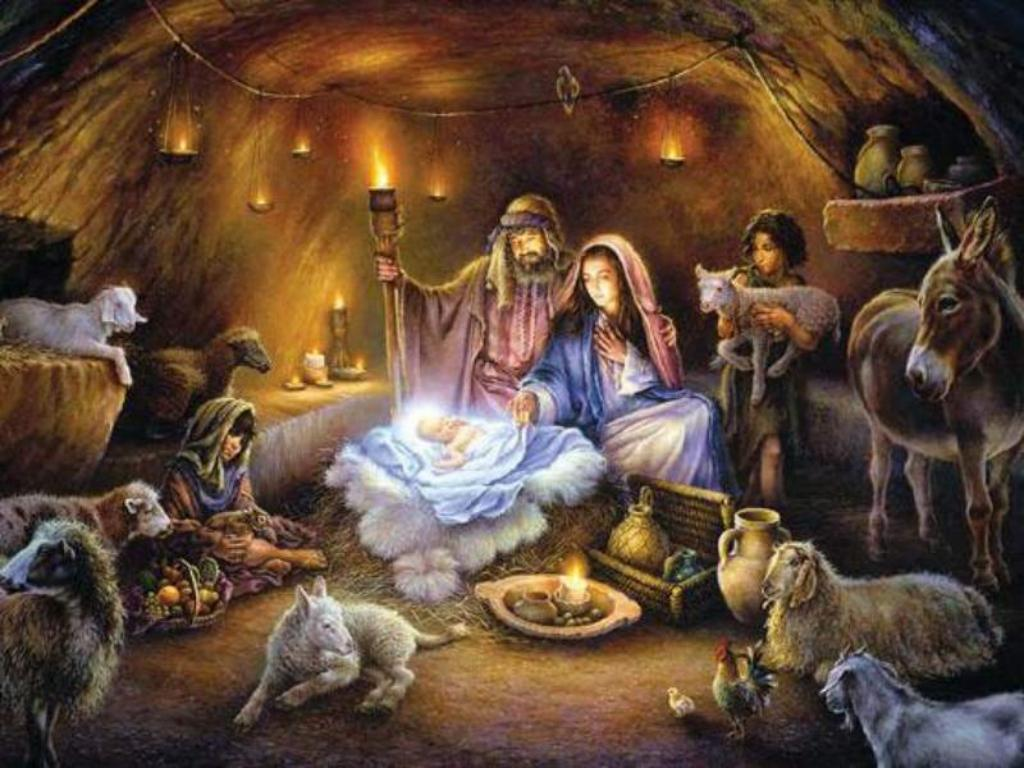 Ir-ragħajja l-ewwel li jaraw lil Ġesù
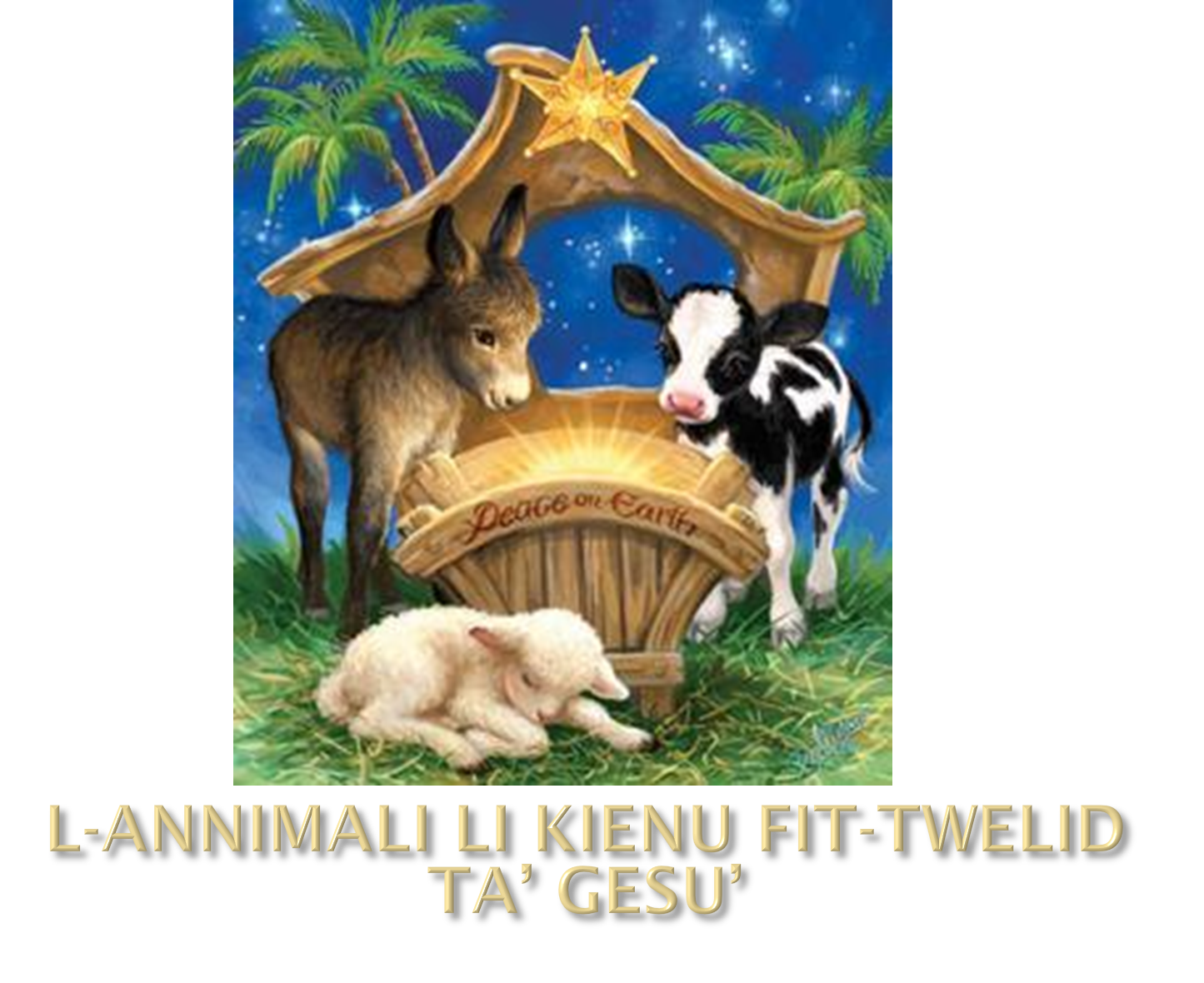